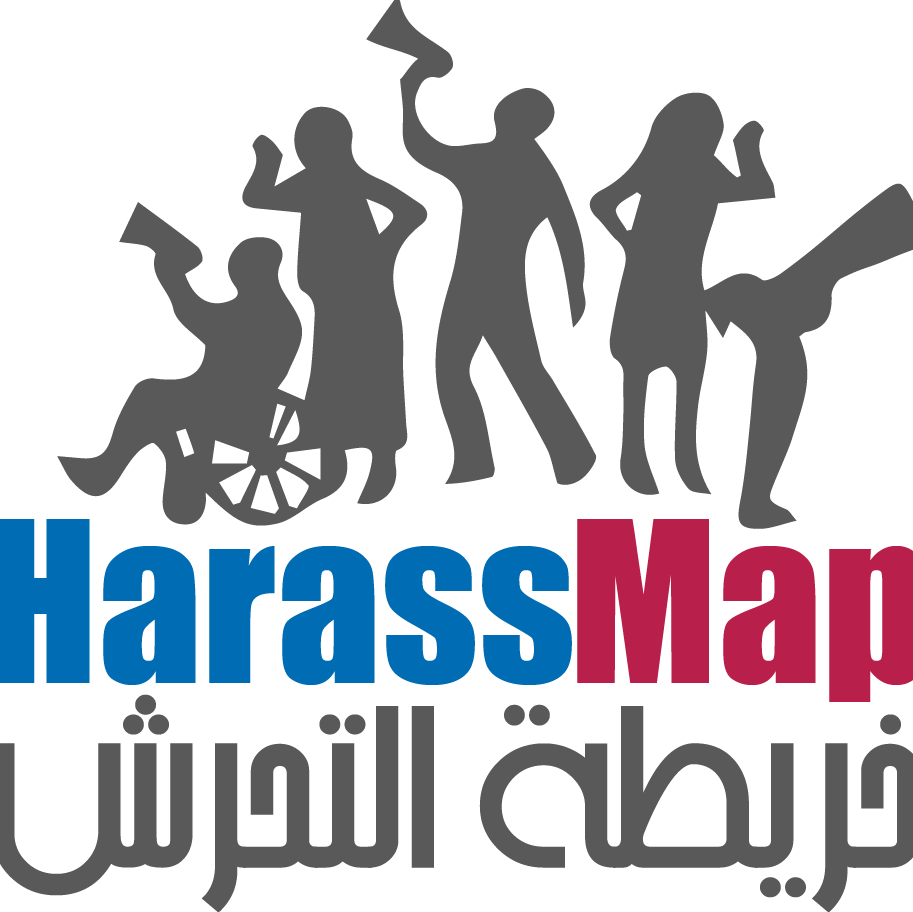 HarassMap’s Data Management Project
By
Reem Wael   
Director, HarassMap
Data Management Plan
Organizing all information that we accumulated in the last five years and share on an online server with interested researchers.
HarassMap Online
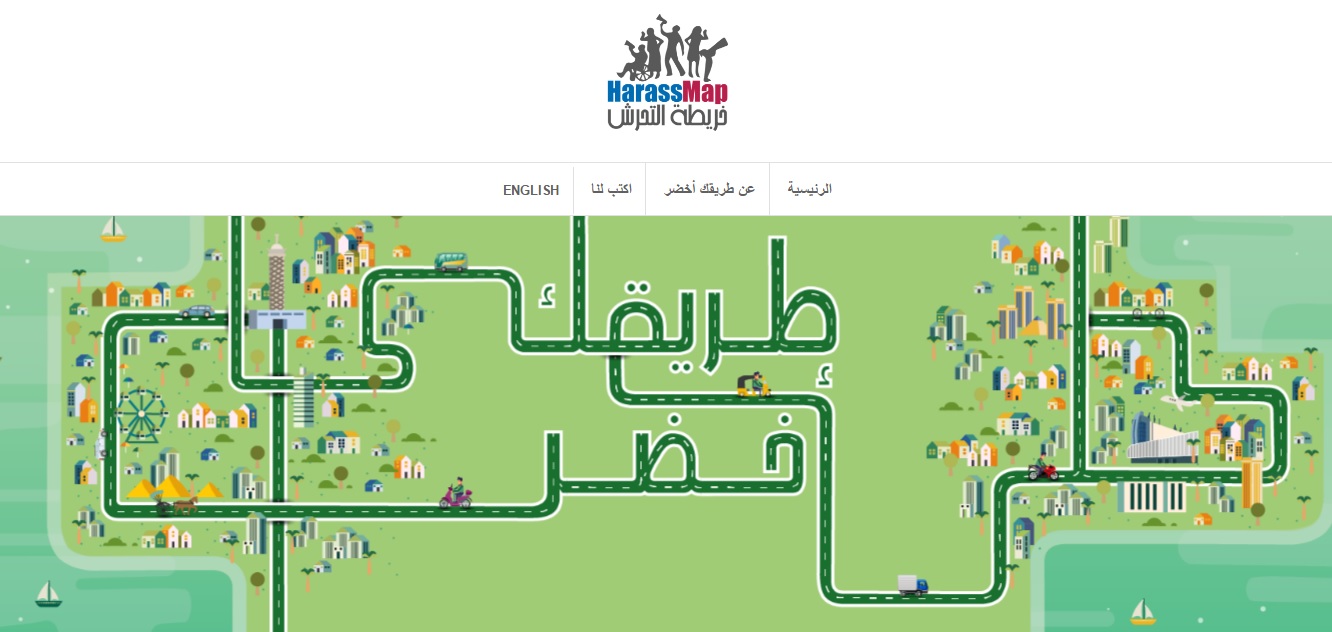 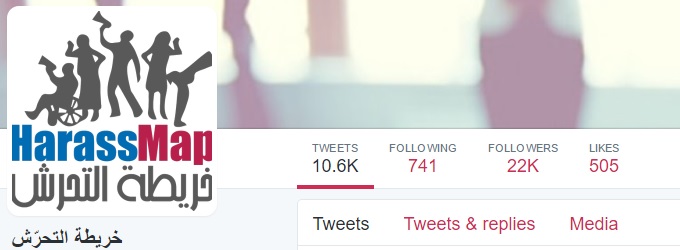 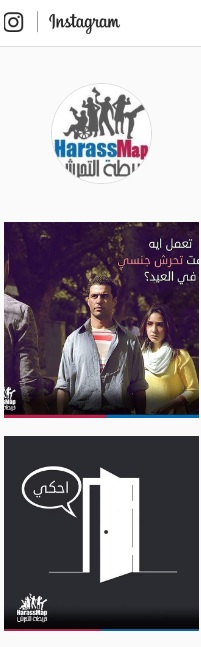 Successes & lessons learned
1.  Data collection and storage was a very useful experience because we were not aware of the amount of data that we have.

 2. It is much easier to collect and store data as we receive it than retrospectively. 

3. Seeing all the data categorized enables us to do some research on the changing attitudes towards sexual harassment throughout the last five years.
Thank You
Reem Wael
@Reem_Wael  
Reem.Wael@harassmap.org